NAJLEPŠIA INTERAKTÍVNA TABUĽA - REALITA
Peter Lengyel, 
Považská Bystrica
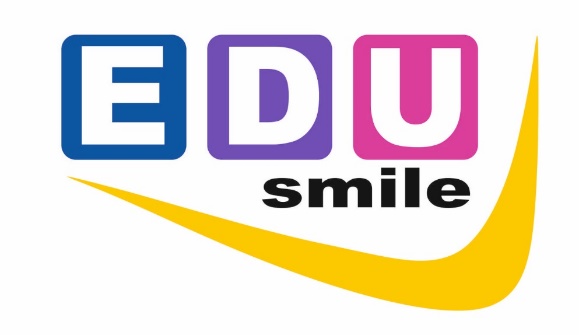 Čo je za televízorom ?
... tak som tam nakúkal, baštrngoval, sníval a dotváral si predstavu...
Potrebujete niekoho, s kým poznávate...
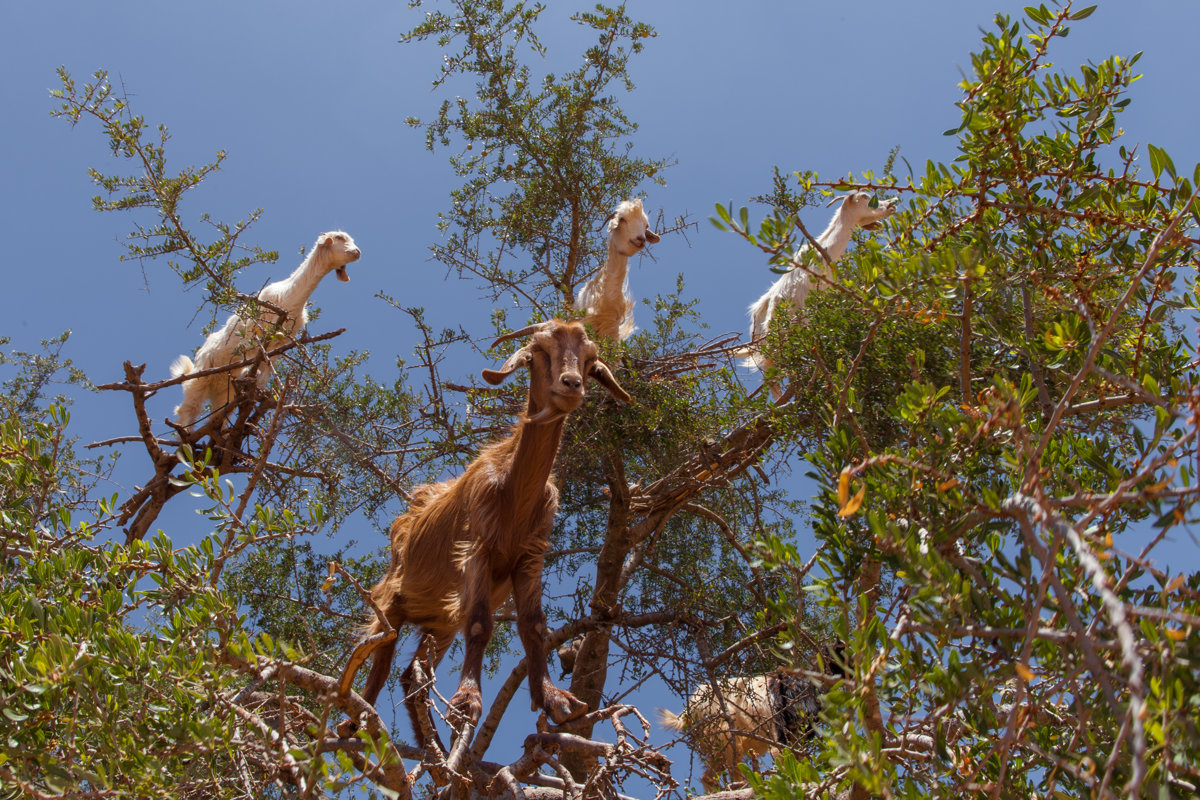 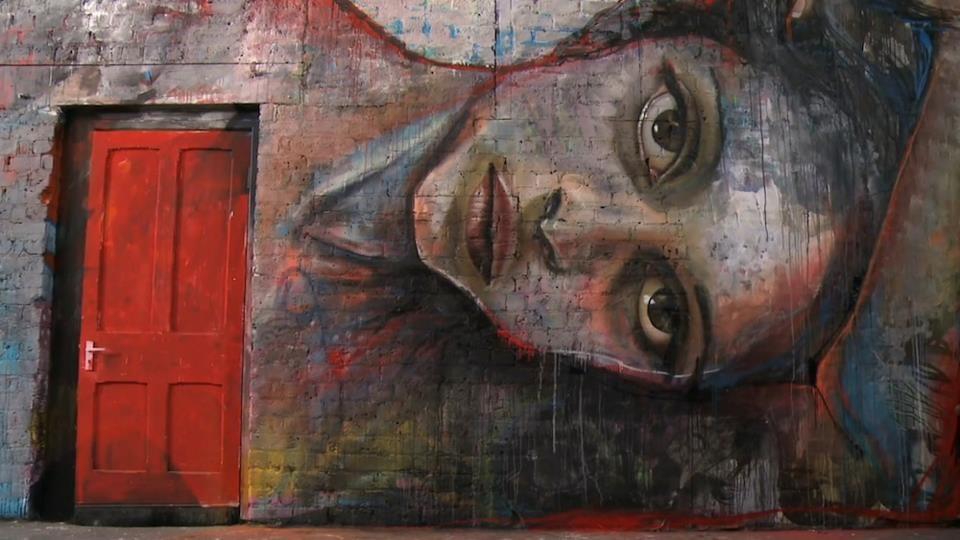 Hľadaj, čo sa v ľuďoch skrýva
... a nenechaj sa znechutiť prvotným odporom
Každé dieťa môže mať svojho šampióna
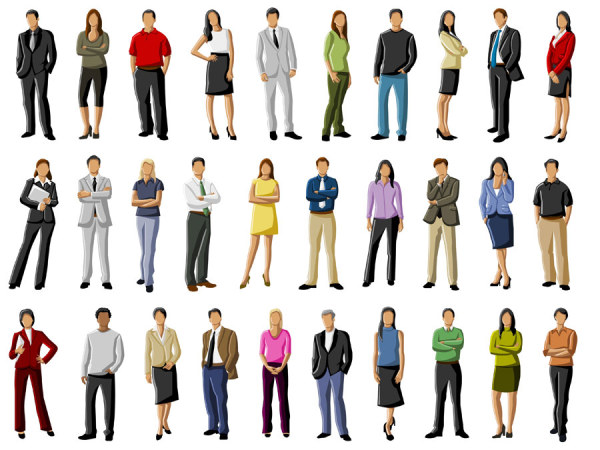 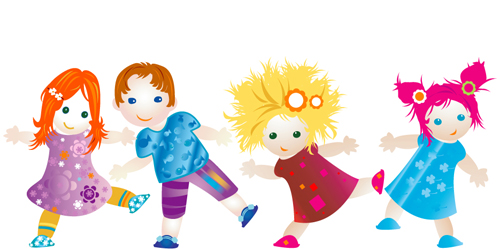 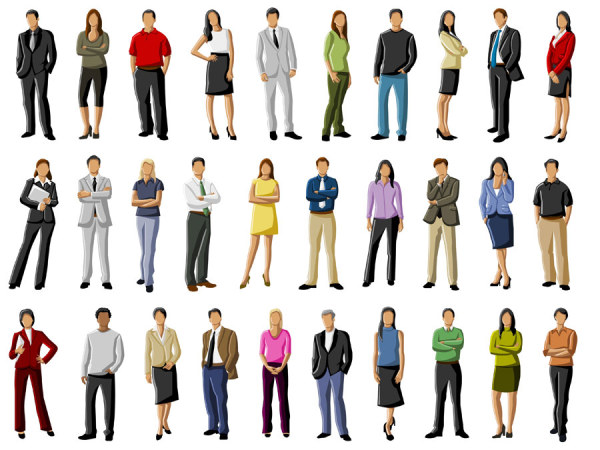 Deti sa menia cez rozhovory
... nie cez monológ, ale cez rozhovor !!!
Vystavme ich realite
... a bavme sa s nimi o ich pocitoch, postrehoch, návodoch a skúsenostiach.
Plnenie povinnej školskej dochádzky
... nehodnotíme, ale diskutujeme
Diskusia vo vlaku o zážitkoch z ciest
... malí aj veľkí radi diskutujú. Každý vnímal niečo iné a spolu tvoria širokouhlý záznam zážitku.
Organizačná podpora  a vytváranie podmienok
... tvoríme podmienky, aby mohol učiteľ ťažiť zo stuácií
Pridanie nadpisu snímky – 7